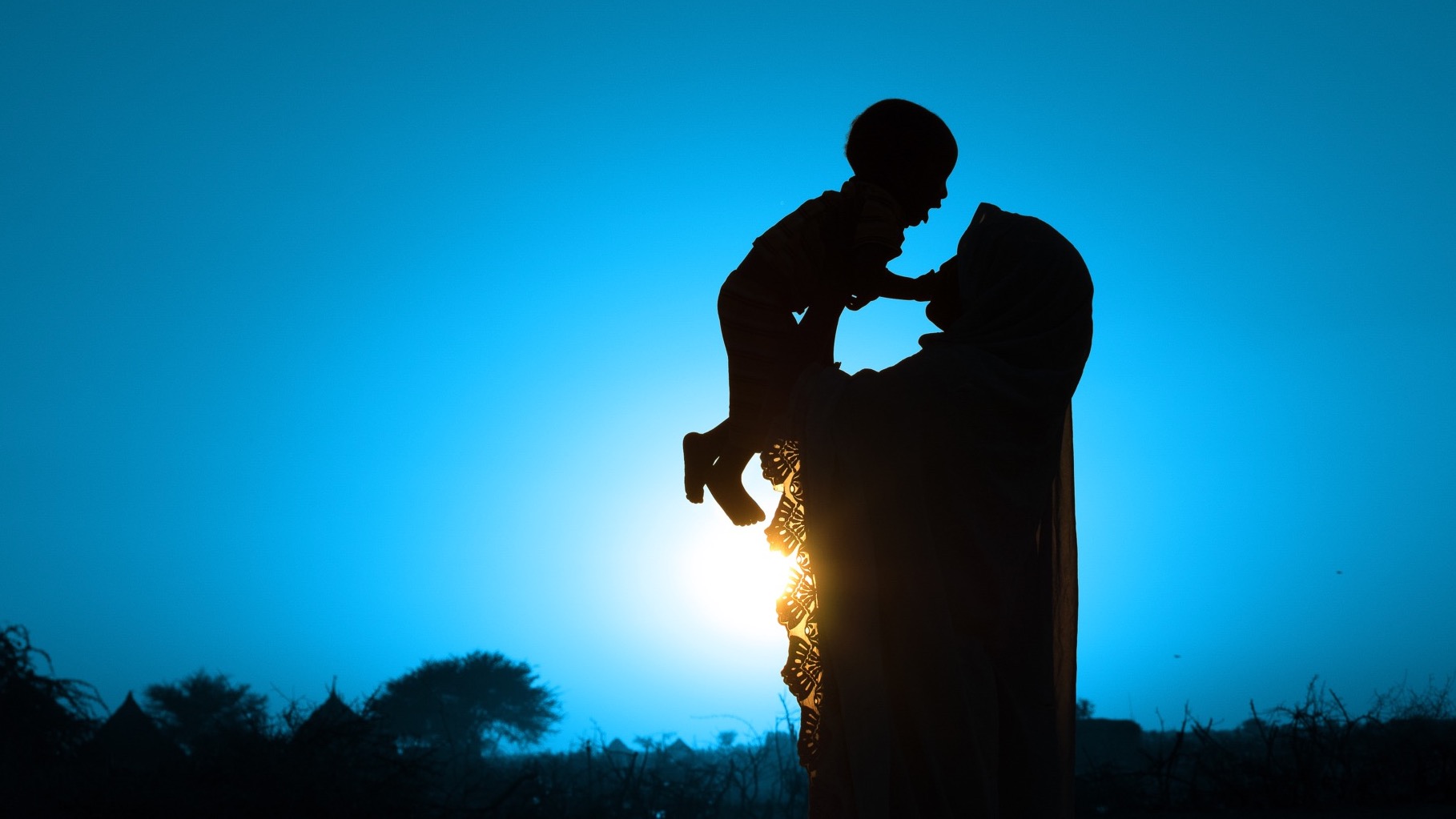 EFFECTIVE Management of Children in Conflict with the LawInsights from the Children’s Code Act No. 12 of 2022
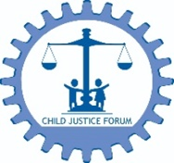 Presented by 
Nandipha Ngulube-ChikoboTHE NATIONAL INAUGURAL PROSECTOR’S CONFERENCE
18th September, 2024
[Speaker Notes: "There can be no keener revelation of a society’s soul than the way in which it treats its children." This quote emphasizes the importance of how society engages with its youth, aligning well with restorative justice principles that focus on rehabilitation rather than punishment
Nelson Mandela’s the late revolutionary, political leader, and philanthropist: His quote reflect his profound wisdom and commitment to justice, equality, and the empowerment of individuals. Here are a few notable quotes that resonate particularly well with themes of restorative justice and a child-centered approach
.]
OBJECTIVES of the presentation
02
Highlight the key provisions of the Children's Code Act related to children in conflict with the law and its alignment with international standards on child justice
04
Propose recommendations for effective implementation of the child-centered approach
01


Highlight the systemic approaches of handling children in conflict with the law (at all stages of the justice process)
03
Demonstrate how the Act prioritizes diversion, alternatives to detention, and restorative justice
DEFINITIONS
“Child” means a person who is below or has attained the age of 18 years as provided for in Article 266 of the Constitution of Zambia Act No. 1 of 2016.
“Child in conflict with the law” means a child in respect of whom court proceedings are contemplated or instituted under any written law;
“diversion” means the referral of cases of children alleged to have committed offences away from the criminal justice system with or without conditions;
Deprivation of liberty is defined as any form of detention or imprisonment or the placement of a person in a public or private custodial setting, from which this person is not permitted to leave at will, by order of any judicial, administrative or other public authority”
Children’s interaction with the justice system
2021 UNICEF Report, Estimating the Number of Children Deprived of Liberty in the Administration of Justice
1.4 million + children are deprived of their liberty worldwide
2019 UN Global Study on Children Deprived of Liberty
160,000 - 250,000 detained in 2018. Approx. 410,000 in remand centres (pre-trial detention) and prisons yearly
[Speaker Notes: Across the world, millions of children interact with justice systems every year.
They could be victims or witnesses to a crime. They could be alleged, accused or recognized as having broken the law.
Children often held in police custody, pretrial detention, imprisonment; and other custodial settings in violation of international treaties, norms and standards.
Children in conflict with the law –are guaranteed protection and fundamental human rights through several international and regional instruments concerned with child justice. 
Yet, children are often held in police custody, detention centres, prisons and other custodial settings in violation of international treaties, norms and standards.
 
Devastating impact-that even one day in detention and incarceration has on a child’s physical, emotional and mental development ; to psychological, physical and sexual violence during arrest and interrogation, or while being held in police custody; at the hands of staff and adult detainees in detention centres; and they also endure violence as a form of punishment or sentencing.
severe mental health issues, including anxiety, depression, and post-traumatic stress disorder (PTSD). acute distress, with symptoms like nightmares, withdrawal, and developmental regression being common
Under the Convention on the Rights of the Child (CRC), they have the right to treatment that promotes their sense of dignity and worth, considers their age and aims at their reintegration into society (articles 37 and 40).]
A child-centered approach
[Speaker Notes: Children represent a unique category within the justice system, unique vulnerabilities and potential of children in conflict with the law-and a child-centered approach emphasizes their rehabilitation rather than punishment. This perspective is grounded in several principles of child development, which highlight the importance of understanding children's behavior in the context of their growth and learning.
Investing in rehabilitation rather than punishment can lead to better long-term outcomes for children. Children who receive support and guidance are more likely to reintegrate successfully into society, reducing recidivism and promoting positive contributions to their communities
This approach prioritizes the well-being and rights of children involved in the justice system, focusing on rehabilitation rather than punishment. Here are the key reasons why this approach is advocated:]
International & regional perspective
[Speaker Notes: Every child has rights regardless of their background. 
The child's best interests must be a primary consideration in all actions concerning them.
Children have the inherent right to life, and states must ensure their survival and development. 
Minimum age below which children cannot be tried as criminals. The Committee on the Rights of the Child recommends this age to be no lower than 12 years, advocating for higher standards where
and other alternatives to institutional care should be available to ensure children are dealt with a manner appropriate to their wellbeing and proportionate both to their circumstances and the offence
consideration shall be given, where appropriate, to dealing with Juvenile offenders without resorting to formal trial by the competent authority.]
A perspective of Children’s Code Act No. 12 of 2022 on a child in conflict with the law
Restorative Justice
Alternatives to detention
Diversion
aim
Rehabilitate children +
Reintegration into society.
[Speaker Notes: The Zambian child justice system is guided by principles that focus on the best interests of the child, ensuring that children's rights are respected at every stage of the justice process. The main objectives include: Diversion from the Formal Justice System: Efforts are made to channel children away from traditional judicial proceedings, particularly for minor offenses. This is facilitated through various diversion programs that aim to address the underlying issues leading to offending behavior without resorting to detention
The system emphasizes repairing harm done to victims and communities, promoting accountability among young offenders through constructive measures rather than punitive ones. This approach is designed to foster rehabilitation and community reintegration, enabling children to become responsible citizens
Law Enforcement Agencies and the National Prosecution authority are the two diverting bodies and work in collaboration with the Department of Social Welfare which provides frontline assessment, intervention and support to diverting bodies and Diversion Service Providers. 
The Department of Social Welfare organizes diversion, taking the responsibility for selecting the most appropriate programme or setting, and assisting the child to complete the diversionary measure successfully.
Law Enforcement officers shall consider Diversion as a measure of   first resort   for a child in conflict with the law. 
The Director of Public Prosecutions (DPP) has the mandate to divert cases involving a child in conflict with law as a measure of first resort]
Sections 3 and 4
1.Devotion to the best interests of a child;
2.The observance of the right to life, survival
and development of a child;
3.The observance of children’s rights as an integral part of attaining equity and equality among children in all spheres of life;
4.Non-discrimination of children; and
5.Child participation and respect for the views of a child in all spheres of life.
s. 57 CCA
“A child shall not be taken into custody except as a measure of last resort”
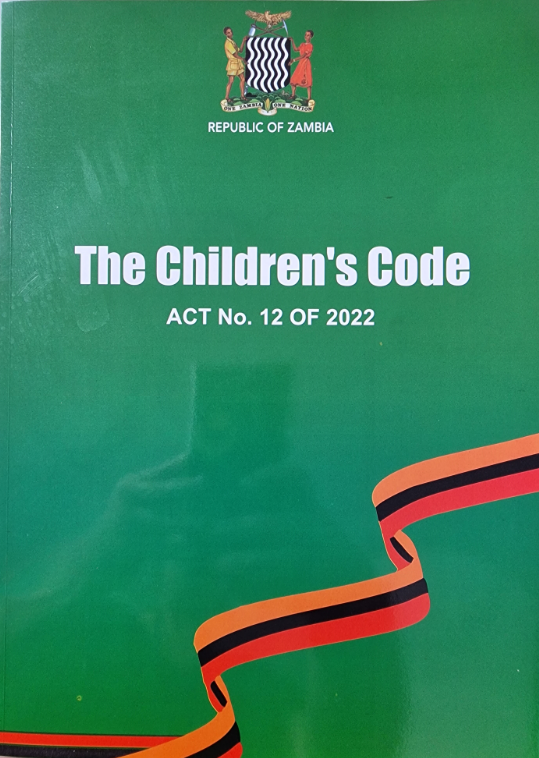 s. 26- Duties and responsibilities of child
contribute to the cohesion ofthe family;
respect and offer assistance in case of need 
serve the community through the child’s physical and intellectual abilities
preserve and strengthen social and national solidarity;
preserve and strengthen the positive cultural values of the community in the child’s relations with other members of that community
s. 58  CCA
“Where a child is in conflict with the law, diversion shall be applied as a measure of first resort.
[Speaker Notes: A child’s duties to their parent, guardian, person having parental responsibility, elders, community members . When taking into account the duty and responsibility of a child, a person shall have due regard to the age, maturity and ability of that child
Deprivation of liberty of children should be a measure of last resort. Where necessary, deprivation of liberty of a child  must be for the shortest appropriate period of time]
S.79 (1) (h) A juvenile court or Children’s Court may deal with a child in one or more of the following ways: — make a restorative justice order in accordance with programmes established under section 84;
S. 84- The Minister may for purposes of this Act, establish or cause to be established a programme or service aimed at—  restorative justice and diversion options, including the compensation of victims of crime.
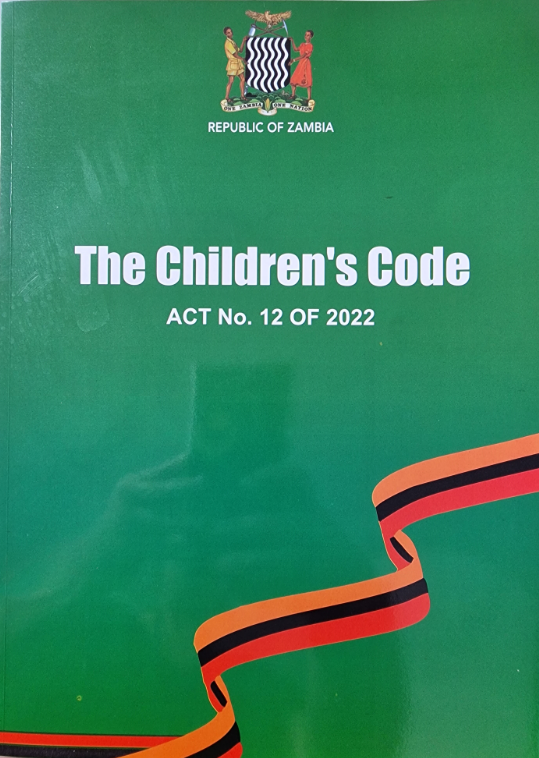 s. 23-Prohibition from subjecting a child to torture, cruel treatment or punishment, unlawful arrest or deprivation of liberty, capital punishment or life imprisonment.
s. 73- court shall enquire into the case and, unless there is a serious danger to the child or thecommunity, release the child on bail.
[Speaker Notes: Protection from torture and deprivation of liberty; Consideration should be made for restorative justice, diversion mechanisms and alternatives to the deprivation of liberty. 
To uphold this right, when a child is apprehended, a Police officer shall consider releasing a child on bond with reasonable bond conditions.
in cases where prosecution is deemed necessary and bond has not been granted to the child, it is crucial to expedite the processing of the docket. The prompt submission of the docket to the National Prosecution Authority ensures the child's timely appearance before the court and facilitates a speedy trial.]
CONSEQUENTIAL LEGISLATIVE CHANGES
The Probation of Offenders Act, No. 14 of 2022, Cap 93, 

To align with provisions of CCA; by the inclusion of the definitions of a child and child in conflict with the law and the inclusion of the following:

s. 3A. “This Act does not apply to the probation of a child in conflict with the law.”

CCA applies to probation of children- (sections 85 to 95, 97)
The Penal Code (Amendment) Act No. 13 of 2022, Cap 87

section 14 repealed and substituted 

“ A child under the age of twelve years is not criminally responsible for an act or omission.”
[Speaker Notes: The Children’s Code Act, 2022 necessitated the need to amend two existing pieces of legislation on the Statute Book, namely]
The Shift from Retributive to Restorative Justice
Rights of child in conflict with the law
[Speaker Notes: unless there is a serious danger to the child or the community, the court shall release the child on bail after giving security or accepting specified conditions.
If it appears to the court that a prima facie case is established, the evidence of any witness for the defence shall be heard and the child shall have a right to remain silent or be allowed to give evidence or make a statement.
reasonable visits from the child’s parent, guardian, legal
representative, close relative of the child or the person
having parental responsibility for the child; and]
s. 27. 
Willful or negligent infringement of a right in the CCA is an offence
26. Duties and responsibilities of child
27. Sanction for infringement of rights of child
[Speaker Notes: liable, on conviction—
(a) to a fine not exceeding one million penalty units or to imprisonment for a term not exceeding ten years, or to
both; or (b) depending on the facts of the case, to community service.
28. A person who alleges that a provision of this Act is being or is likely to be contravened in relation to a child, may petition the
Children’s Court for redress, on behalf of the child, without prejudice to any other action with respect to the same matter which is lawfully
Available]
Pre-Trial Stage
Law Enforcement
Police decision to divert children from formal proceedings, first resort
Immediate release options for children (Release with or without conditions)
uphold child’s rights during apprehension and arrest-
Importance of timely intervention
NB: Diversion is better implemented at the soonest possible time, however every stage offers an opportunity
Prosecution 
The Director of Public Prosecutions (DPP) has the legal mandate to prosecute persons who contravene the law and this includes children in conflict with the law.
 Diversion a measure of first resort
[Speaker Notes: 57. (1) A child shall not be taken into custody— for a period of more than forty-eight hours
arrest-e.g privacy and protection of the child’s identity from exposure by the media, Prohibition of violence and abuse(Minimization of force and restraint)
it is recognized that in some circumstances, a small amount of force and restraint may be necessary during an  arrest where a child is placing himself or others in danger, there is a threat to life on an officer or the child is attempting to escape . However, the use of force and violence on a child is never acceptable under any circumstance andrestraint should be exercised . This includes forceful language, use of handcuffs, physical violence or threatening language.]
Court Proceedings
S.82-Presence of a Child Welfare Inspector  (for the psycho-social and physical well-being of the child)
the child has legal representation.
the Court is set up in a child friendly manner.
the privacy of the child is respected at all stages.
S. 71- Age determination- appears to the court that the person is a child or the person alleges that the person is a child, the court shall make an inquiry as to the age of that person.
The child is legally represented.
Court’s environment is child friendly
Right to a speedy trial in the Children's Court and Juvenile Court
Use of restorative justice approaches
Role of social inquiry reports in sentencing
Prioritization of non-custodial measures
Monitoring and review processes
S. 79 -Methods of dealing with Children in Conflict with the law after a finding of guilt has been entered.
[Speaker Notes: The Prosecutor can apply to have the person claiming to be a child under-go medical examination to determine the age.
The presence of the Child Welfare Inspector. This is a mandatory requirement, the Court cannot proceed without the Child Welfare Inspector,therefore, a Prosecutor must ensure that a Child Welfare Inspector is always present when dealing with a Child.
Court proceeding CANNOT proceed without the presence of a child welfare inspector.
(no uniformed officers, no fire arms and handcuffs)
There is a requirement that matters relating to children are disposed off within 6 months.
s. 79 make a restorative justice order in accordance with programmes established under section 84; or in any other manner that the juvenile court or Children’s Court determines in the administration of justice.]
Post-Trial Stage
Post –trial alternatives( non- custodial orders) are measures that provide community-based options for the supervision and rehabilitation of children
courts conferred with discretion to order a variety of possible alternatives to deprivation of liberty
Children to be dealt with in a manner appropriate to their wellbeing and proportionate both their circumstance and the offence 
Rehabilitative activities in post –trial detention should focus on preparation for release 
A well trained probation service should be assigned for release from post trial detention
[Speaker Notes: rather than sending them to any form of detention (serving ones’s order in the community)]
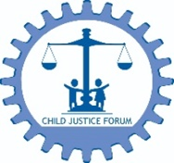 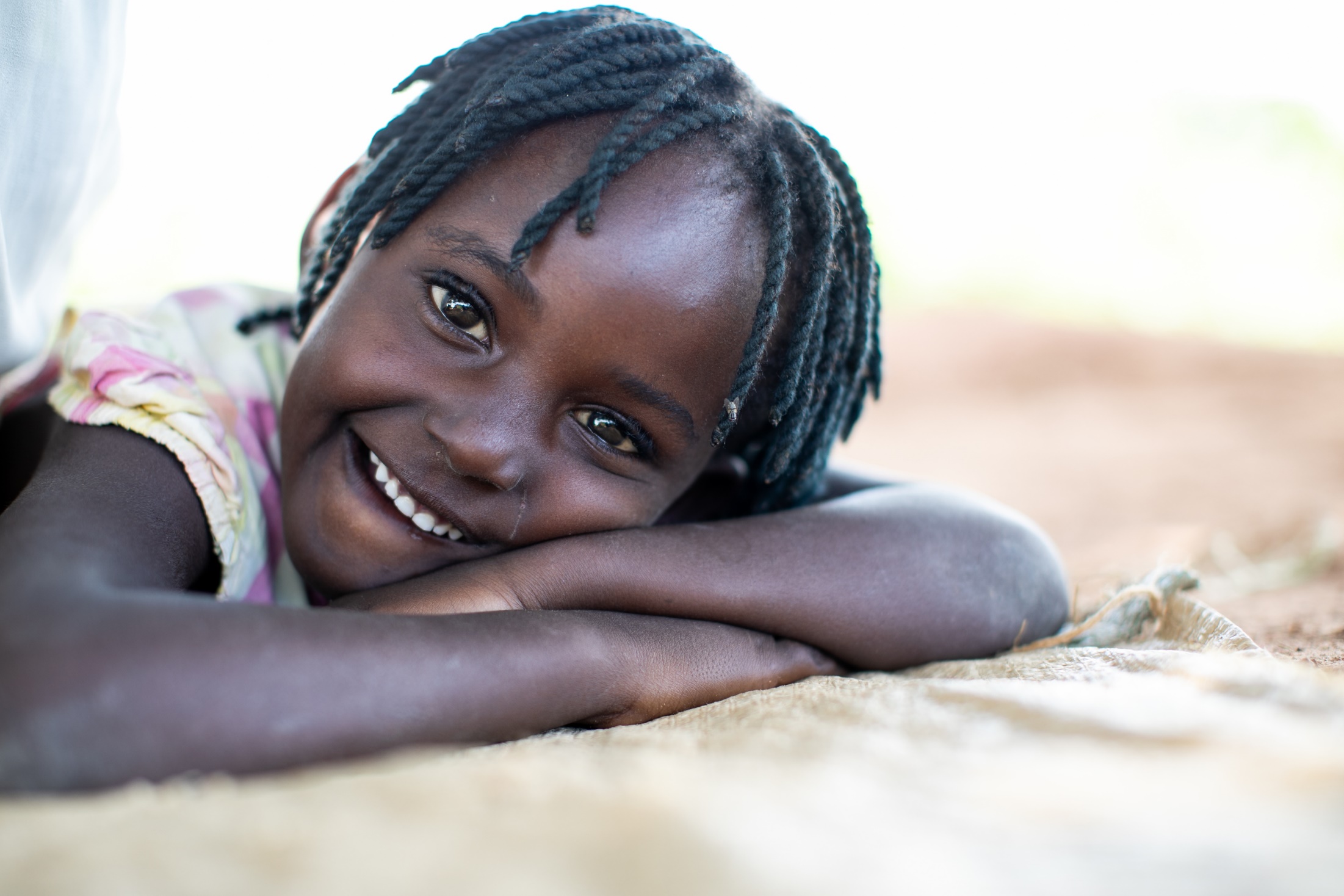 Thank you
© UNICEF/Zambia 2020/KL Schermbrucker